Driving Toward a Degree: Market Perspectives on the Adoption of IPASS as a Mechanism for Advising Reform
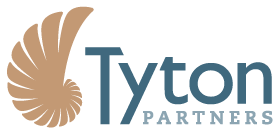 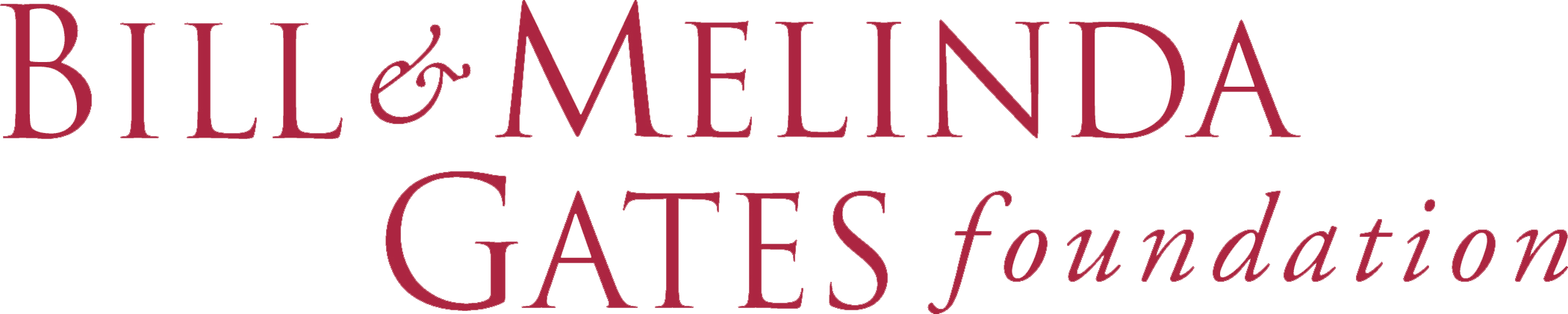 April 6, 2016
Who Is Tyton Partners?
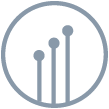 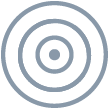 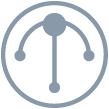 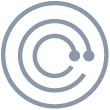 For News and Announcements Follow us:  @tytonpartners.com
2
Market Insights Grounded in Fundamental Research
In October and November 2015, Tyton Partners, with support from the Bill and Melinda Gates Foundation and in collaboration with National Association of Student Personnel Administrators in Higher Education (NASPA), National Association for College Admission Counseling (NACAC), and the National Academic Advising Association (NACADA), developed and administered its first annual survey to a national sample of postsecondary administrators, faculty, and advisors.  
Nationally representative sample of 1,400 respondents representing 1,096 institutions
Respondents were a mix of student affairs administrators, student success administrators, academic advisors and admissions counselors
Published report and interactive data site forthcoming in May 2015

Driving Toward a Degree:  The Evolution of Planning and Advising in Higher Education, a 2015 two-part series focused on the vendor landscape of academic advising technology and institutional selection of technology in this space
Available for free at tytonpartners.com/library

All survey data used for this presentation was prepared by Babson Survey Research Group in partnership with Tyton Partners.
For News and Announcements Follow us:  @tytonpartners.com
3
Key Headlines
Implementing IPASS puts you in an elite group.  Just 12% of institutions we surveyed report widespread use of the three core technology applications: degree planning, analytics and advisor management/early alerts.

IPASS is about much more than technology, of course.  It’s about leadership alignment and process improvement and change management. While 82% of administrators say retention is in their school’s strategic plan, less than half see clear ownership over retention initiatives. 

Institutions report significant increases in spending in both technology AND people over the last three year. Only 26% of administrators believe that retention initiatives are well funded at their institution despite growing spending on staff and technology. 

Institutions we surveyed fall in to one of four key segments based on attitudes and approaches to advising.  Your path to continuous improvement and advising reform depends on where your institution falls:
“Equipped Navigators”
“Check Engines”
“Low Fuels”
“Limited tech users”
4
Agenda
01
02
03
04
Methodology 
Advising Goals and Structure
Technology Adoption and Satisfaction
Institutional Segmentation
5
1
Methodology
IPASS Survey Contained Questions on Goals, Institutional Structure, and Technology, Among Other Topics
The survey included the following topics related to Academic Planning and Advising:

Primary goals and target audiences
Institutional structure 
Attitudes towards academic advising
Barriers to improvement 
Technology adoption and impact
Resources, including staffing and funding

Survey results are weighted to mitigate institutional skewing and prioritize respondents in decision-making roles.

All survey data used for this presentation was prepared by Babson Survey Research Group in partnership with Tyton Partners.
7
Survey Respondents Demographic Summary:    Demographics & Institutional Size/Type
Survey Respondents by Demographics, Institutional Size, Institution Type
Size/Type: n = 1,096
100%
Under 1,000   13%
90%
Two-Year
38%
80%
MDR
57%
70%
1,000-5,000
53%
60%
Four-Year
Public
23%
50%
40%
30%
NACADA
31%
5,000-10,000
16%
Four-Year
Private
39%
20%
10,000-20,000
11%
10%
NACAC
7%
20,000+
7%
NASPA   4%
0%
Sources: Tyton Partners Analysis
Institutional Size
Institutional Type
Source
8
Survey Respondents Demographic Summary:    Functional Area and Title
Survey Respondents by Functional Area, Title, and Years in Position
n = 1,096
100%
Less than 1
9%
Other
13%
Other
13%
90%
Undergraduate Studies 3%
Faculty with Advising 5%
Research 5%
1 to 3
24%
80%
Advisor/Counselor 10%
Admissions 3%
Academic Program/Dept.
9%
70%
Director of Advising/
Advising Admin
22%
Enrollment Management
9%
4 to 5
15%
60%
Student Affairs
12%
50%
6 to 9
17%
Dean
16%
40%
Student Services
22%
Director
(Other)
15%
30%
10 to 15
14%
20%
16 to 20
7%
Academic 
Advising/Tutoring
24%
Provost, Vice Provost, 
or Vice President
19%
10%
More than 20
12%
0%
Sources: Tyton Partners Analysis
Functional Area
Title
Years in Position
9
2
Advising Goals and Structure
Although Retention Is a Priority, Perception Is that Institutions Do Not Achieve an Ideal Advising Situation
Indicate where your personal tendencies and preferences (or those of your institution’s) fall on these dimensions.
n = 1,096
Student retention is not included in my institution’s strategic plan
Student retention is a primary objective in my institution’s strategic plan
Overall, my institution successfully achieves an ideal advising situation
My institution fails to achieve an ideal advising situation
0
10
20
30
40
50
60
70
80
90
100
Sources: Tyton Partners Analysis
11
Stakeholders Reported Varying Goals for Advising, First Year Retention & On-time Completion Were Most Popular
What are the primary goals of your undergraduate academic planning and advising efforts? (Please select up to three.); n = 1,096
Stakeholders from 2-Year institutions and 4-Year Publics prioritize First-year Retention over on-time completion, while 4-Year Privates are the opposite.
80%
75%
Stakeholders from 2-Year institutions prioritize reaching students more than those from other institutions.
70%
60%
49%
50%
38%
40%
34%
33%
30%
27%
19%
20%
9%
10%
6%
2%
0%
First-year 
Retention
On-time 
4-year 
degree 
completion
Student 
Satisfaction
On-time 
2-year 
degree 
completion
Reaching 
students 
more 
efficiently
Declaration
of Major
Career 
Advising
On-time 
completion 
of other 
than 2 
or 4 year 
degree
Reach more
students
than I am
Job 
Placement
Sources: Tyton Partners Analysis
12
Institutions Report Clear Ownership Over Student Success, Some Are Becoming More Centralized
Indicate where your institution’s tendencies and preferences fall on these dimensions.
n = 1,096
100%
11%
20%
90%
80%
70%
35%
53%
60%
50%
40%
30%
45%
20%
35%
10%
0%
Clear ownership over student success 
initiatives exists at my institution
My institution’s approach to advising 
is becoming more centralized
Sources: Tyton Partners Analysis
Agree
Neutral
Disagree
13
Stakeholders Agree that Coordination Yields Better Solutions, But Are Mixed on Whether Channels Exist
Indicate where your personal tendencies and preferences (or those of your institution’s) fall on these dimensions.
By Institutional Size and Type; n = 993
Coordinated efforts across internal depts. for planning and advising yield better solutions
Strong communication channels exist at your institution between stakeholders to facilitate collaboration
100%
1%
8%
10%
10%
11%
11%
12%
13%
14%
90%
80%
70%
49%
52%
54%
55%
54%
60%
66%
57%
50%
85%
40%
30%
41%
20%
39%
35%
34%
33%
31%
26%
10%
0%
Total
Total
Small 
Two years
Mid-Large 
Two Years
Small 
4-Year 
Publics
Mid-Large 
4-Year 
Publics
Small 
4-Year 
Privates
Mid-Large 
4-Year 
Privates
Sources: Tyton Partners Analysis
Agree
Neutral
Disagree
14
Staff Dedicated to Planning and Advising Is Showing Growth, Particularly at Large and Public 4-Years
Over the past 3 years how has the level of staff across the institution dedicated to undergraduate academic planning and advising changed? 
Only respondents who have knowledge of “Institution-level advising”; By Institutional Size and Type; n = 993
50%
48.3%
45%
39.9%
40%
38.3%
36.5%
34.0%
35%
33.9%
30%
27.4%
27.3%
21.3%
28.7%
25%
25.2%
27.9%
20%
20.0%
22.1%
15%
10%
17.0%
14.4%
11.3%
11.1%
5%
7.3%
6.1%
5.3%
0%
Total
Small 
Two years
Mid-Large 
Two Years
Small 
4-Year 
Publics
Mid-Large 
4-Year 
Publics
Small 
4-Year 
Privates
Mid-Large 
4-Year 
Privates
Sources: Tyton Partners Analysis
Grown Significantly (at least 25%)
Grown Moderately
15
Over the Past Three Years, Spending on Advising Technology Has Grown, Especially at Mid-Large Public 4-Years
Over the past 3 years how has the spending on technology allocated to academic planning and advising changed at your institution?
By Institutional Size and Type; n = 993
70%
62%
60%
49%
50%
46%
44%
41%
42%
40%
37%
32%
30%
31%
30%
26%
31%
27%
20%
27%
10%
19%
19%
15%
15%
13%
10%
5%
0%
Total
Small 
Two years
Mid-Large 
Two Years
Small 
4-Year 
Publics
Mid-Large 
4-Year 
Publics
Small 
4-Year 
Privates
Mid-Large 
4-Year 
Privates
Sources: Tyton Partners Analysis
Grown Significantly (at least 25%)
Grown Moderately
16
The Median Number of Students per FT Advisor is 260, But Don’t Consider this a Benchmark!
How many students do you advise in an academic year?
By Type of Advisor; n = 370
Number of Students Advised
25th Percentile
500
500
Median
75th Percentile
400
PRELIMINARY
300
260
200
200
150
100
75
65
30
30
15
0
Full-time 
Staff Advisors
Part-time 
Staff Advisors
Faculty 
Advisors
Sources: Tyton Partners Analysis
n
82
211
77
17
3
Technology Adoption and Satisfaction
Perception Is that Technology Can Support Planning and Advising
Indicate where your personal tendencies and preferences (or those of your institution’s) fall on these dimensions.
n = 1,096
Technology used today does not effectively enhance our planning and advising function
Technology used to support planning and advising today does a good job of increasing effectiveness
Investing in people has the greatest potential to improve planning and advising
Investing in technology has the greatest potential to improve planning and advising
0
10
20
30
40
50
60
70
80
90
100
Sources: Tyton Partners Analysis
19
The Planning & Advising Product Framework is Composed of 9 Interconnected Product Categories
Change Management
Student & Institution Data
Analytics & Reporting
Student Planning Tools
Institutional Tools
Student Services
Diagnostics
Academic Tutoring
Degree Planning & Audit
Alerts
Coaching & Advising
Transfer Articulation
Tutor & Advisor Management
Resource Connection
Sources: Tyton Partners analysis
20
Technology Used by Institutions Can Be Grouped In Core and Limited Use Applications
Which of the following planning and advising categories does your institution utilize technology to support? 
n = 1,096
% Selected
"Widespread Use" 
or "Limited Use"
Limited Use Applications
Core Applications
100%
94%
92%
90%
84%
80%
37%
72%
70%
70%
67%
70%
50%
60%
60%
56%
50%
49%
56%
55%
49%
40%
40%
36%
30%
58%
42%
20%
32%
28%
21%
21%
10%
19%
16%
16%
4%
0%
Course 
Planning
& Degree
Tracking/
Auditing
Analytics &
Reporting
Identification 
of at-risk
Students
Tutor/
Advisor
Mgmt
Academic
Tutoring
Automation &
Facilitation of
Transfer 
Credits
Connecting
Students to
Various
Supplementary
Resources
Assessment of
Student
Engagement
Virtual
Coaching
Sources: Tyton Partners Analysis
Widespread Use
Limited Use
21
Institutions Fall in to Three Categories With Respect To Technology Use in Advising
Advising Technology Use Categories: Respondent Breakdown (%)
Type; n = 1,096
Core Applications:

Course Planning & Degree Tracking/Auditing
Analytics & Reporting
Identification of at-risk Students

Limited Use Applications:

Tutor/Advisor Management
Automation & Facilitation of Transfer Credits
Academic Tutoring
Assessment of Student Engagement
Connecting Students to Various Supplementary Resources
Virtual Coaching
Institutions whose stakeholders reported limited use or no technology for all applications
Institutions whose stakeholders reported widespread use of all “Core Applications”
Limited 
Technology Users
29%
IPASS 
Adopters
12%
Moderate 
Technology Users
59%
Institutions whose stakeholders reported widespread use in one application area
Sources: Tyton Partners Analysis
22
Segments Vary Across Key Dimensions
IPASS Adopters
12%
Moderate Tech. Users
59%
Limited Tech. Users
29%
Across the board, less clear on ownership, communication, and funding
Very unlikely to recommend any planning and advising tools to a colleague
Top barriers include limited budget, lack of coordination across departments, and technology integration challenges
Fall directly between IPASS Adopters and limited tech. users in their perspective on achieving an ideal advising situation as well as communication and funding growth
Less clear ownership than IPASS Adopters
Top barriers include limited budget, limited advisor resources, and limited faculty time
More optimistic on tools for planning and advising than others
More frequently institutionally centralized
Showing greater growth in spending on technology associated with planning and well-funded in institutional budget
Top barriers include limited faculty time, limited budget, and students not taking advantage of resources
Clearer ownership
Content more heavily weighted toward goal setting and career planning
*Overall, my institution successfully achieves an ideal advising situation  (% who agree)
35%
19%
10%
Sources: Tyton Partners Analysis
23
IPASS Adopters Are More Satisfied With Their Tools But There Is Significant Room For Improvement
How likely are you to recommend the primary tool you use for planning and advising to a friend or colleague in your institution or others? (Scale of 0-10)
By Advising Technology Use Categories; n = 1,096
Promoters (9-10)
Passives (7-8)
Detractors (0-6)
100%
8%
19%
90%
20%
29%
19%
80%
70%
30%
32%
60%
36%
50%
40%
74%
30%
51%
48%
20%
35%
10%
0%
Total
IPASS 
Adopters
Moderate
Technology Users
Limited
Technology Users
Sources: Tyton Partners Analysis
NPS
-32%
-6%
-28%
-66%
24
4
Institutional Segmentation
Equipped Navigators, Low Fuel, Check Engine Differ in Advising Outcomes, Approach to Impacting Advising
Not Included in Cluster Analysis
“Slider” Variables Used to Define Clusters:

Coordination: Level of cross-departmental collaboration in support of student success
Ownership: Clarity of Ownership over Student Success and Retention
Technology vs. People: Degree to which Technology or People have the greatest potential to improve academic planning and advising
Technology Effectiveness: Extent to which Technology used today effectively enhances advising function
Outcomes: Degree to which institution achieves an ideal advising situation
Institutions that did not report widespread use of any planning and advising Technology.
Positive view of advising success and have strong ownership, alignment, and coordination on student success initiatives.
Do not view themselves as having yet achieved success. More favorable toward Technology adoption to improve advising but struggle with technology integration and lack strong ownership and coordination.
Do not view themselves as having yet achieved success. Less inclined to look to Technology as a solution for planning and advising but equally struggle with the lack the ownership, coordination, and effective integration.
Sources: Tyton Partners Analysis
26
Equipped Navigators Are Much More Likely to Report an Ideal Advising Situation…
Indicate where your personal and tendencies fall on these dimensions.
By Segment; n = 839
Overall, my institution successfully achieves an ideal advising situation
100%
1%
90%
31%
35%
80%
45%
52%
70%
60%
50%
40%
59%
59%
30%
53%
47%
20%
10%
10%
7%
3%
0%
Equipped Navigators
Low Fuels
Check Engines
Limited Technology Users
Agree
Neutral
Disagree
Sources: Tyton Partners Analysis
27
…And Even More Likely to Report Strong Communication Channels
Indicate where your personal and tendencies fall on these dimensions.
By Segment; n = 839
Strong communication channels exist between stakeholders to facilitate collaborations at my institution
100%
2%
11%
16%
16%
90%
30%
80%
70%
60%
55%
70%
67%
50%
40%
68%
30%
20%
29%
10%
19%
17%
0%
Equipped Navigators
Low Fuels
Check Engines
Limited Technology Users
Agree
Neutral
Disagree
Sources: Tyton Partners Analysis
28
Equipped Navigators Exhibit Clear Ownership Over Student Success Initiatives
Indicate where your personal and tendencies fall on these dimensions.
By Segment; n = 839
Clear ownership over student success initiatives exists at my institution
100%
1%
16%
90%
22%
28%
30%
80%
70%
60%
44%
33%
50%
52%
83%
40%
30%
20%
39%
34%
10%
18%
0%
Equipped Navigators
Low Fuels
Check Engines
Limited Technology Users
Agree
Neutral
Disagree
Sources: Tyton Partners Analysis
29
Equipped Navigators Report Significantly Higher Staff Growth, While Low Fuels Lead Slightly in Tech. Spending Growth
Over the past 3 years how has the spending on Technology allocated to student planning and advising changed at your institution? 
By Segment; n = 839
Over the past 3 years how has the level of staff across the institution dedicated to undergraduate academic planning and advising changed?
By Segment; n = 839
60%
60%
55%
53%
49%
50%
50%
39%
40%
40%
37%
35%
33%
38%
34%
30%
30%
30%
26%
23%
28%
25%
20%
20%
20%
19%
20%
10%
10%
16%
15%
14%
11%
10%
8%
6%
0%
0%
Equipped 
Navigators
Low Fuels
Check 
Engines
Limited 
Tech. Users
Equipped 
Navigators
Low Fuels
Check 
Engines
Limited 
Tech. Users
Grown Significantly (at least 50% growth)
Grown Significantly (at least 50% growth)
Sources: Tyton Partners Analysis
Grown Moderately
Grown Moderately
30
Equipped Navigators Institutions Engage in More Goal Setting and Career Planning During Advising Sessions
What are the primary goals of your planning and advising efforts? (Select up to 3)
By Segment; n = 839
Equipped Navigators
78%
80%
Low Fuels
Check Engines
68%
66%
Limited Technology Users
62%
62%
60%
52%
52%
49%
40%
20%
0%
Goal Setting
Career Planning
Sources: Tyton Partners Analysis
31
The Advising Reform Road Map Addresses Barriers Unique to Each Institution Type
Lack of leadership commitment 
and vision for advising
Support strategic visioning for planning and advising
Build organizational structure models that have clear ownership
Students’ commitment to advising process and engagement in success
High student-to-advisor ratios and resource availability
Create self-assessment of advising system to identify inefficiencies
ROI analyses of technology and people investments
Focus on transforming advising content to align with student needs and enable self-service
Advising structure is not set up to enable strong communication and tech implementation
Solutions are not turnkey and require investment to align with needs
Assess current advising structure to improve communication and coordination
Identify clear institutional owner of academic planning and advising
Support development of integration solutions
Provide cross-functional training
Sources: Tyton Partners Analysis
32
Varying Barriers for Institutional Clusters Indicate Specialized Interventions and Priorities
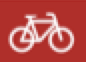 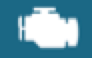 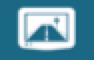 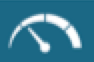 33
Want to Learn More?
Follow us at @tytonpartners


Sign up for our monthly “Snapshot” at tytonpartners.com


Stay tuned as we launch Drivetodegree.org in May 2016
A data-driven resource for advising reform
In partnership with NACADA, NASPA, NACAC and the Babson Survey Research Group
35
Upcoming Webinars
Coming in May and June: webinars in preparation for the June convening
Wednesday, May 25, 2016, 3:30 EDT: Melinda Karp, CCRC, and Karen Stout, Achieving the Dream, on aligning iPASS and Pathways programs
Wednesday, June 8, 2015, 3:30 EDT:iPASS grantees on integrating student success initiatives, facilitated by Achieving the Dream
[Speaker Notes: Finally, we’d like your input as we design the resources and supports that will be available to you as iPASS grantees. Please let us know how we can best help you achieve your goals. Our email addresses and phone numbers are on this slide and we encourage you contact us any time.]